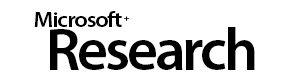 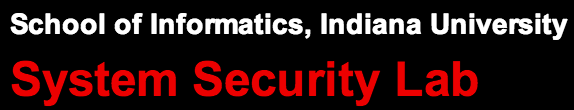 Privacy Risk in Anonymized Heterogeneous Information Networks(How to Break Anonymity of the KDD Cup 2012 Dataset)
Aston Zhang1, Xing Xie2, Kevin C.-C. Chang1 
Carl A. Gunter1, Jiawei Han1, Xiaofeng Wang3

University of Illinois at Urbana-Champaign1
Microsoft Research2
Indiana University at Bloomington3
K-Anonymity
2
Any tuple can be re-identified with a probability no higher than 1/K
AAABBB, 3-anonymity
AABBBB, 2-anonymity
ABBBBB, 1-anonymity
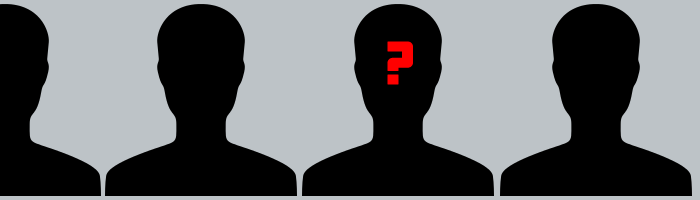 K-Anonymity?
3
If the adversary (attacker) is only interested in breaking privacy of tuples with value B…
AAABBB, 3-anonymity
AABBBB, 4-anonymity?
ABBBBB, 5-anonymity?
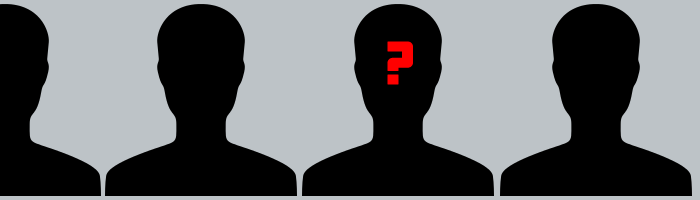 Limitations of K-Anonymity
4
T1000 (1000 tuples of the same value: AAA…AA): 1000-anonymity
T2 (500 pairs of same values: AABBCCDD…): 2-anonymity

Consider injecting a globally unique tuple t*
T1000* (1000 same tuples: AAAAAA…AAAA t*)
T2* (500 pairs of same values: AABBCCDD…t*)

 Are their security level really the same in terms of k-anonymity?
Both: 1-anonymity
K-Anonymity: Worst Says All
5
Different Individuals May Have Different Privacy Needs
6
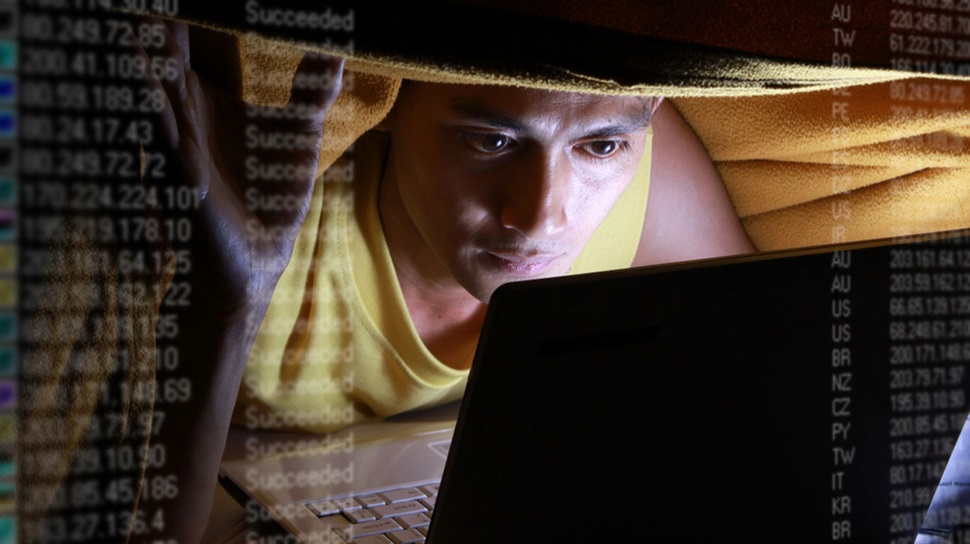 Our Proposed Privacy Risk
7
Individual Privacy Risk – Allow us to differentiate!
Aggregate Individual Privacy Risk to obtain Dataset Privacy Risk

Mathematical Factor


Social Factor
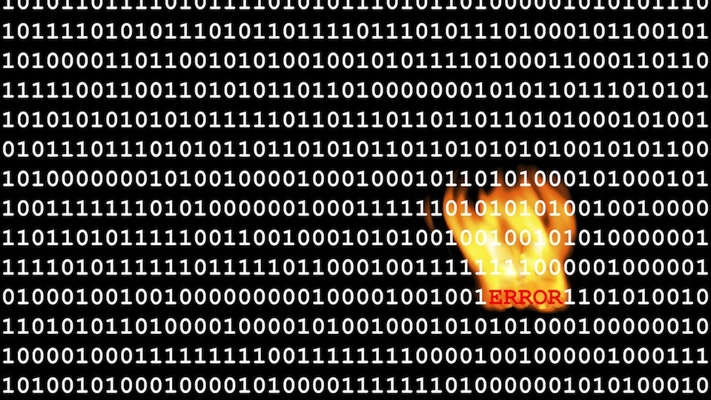 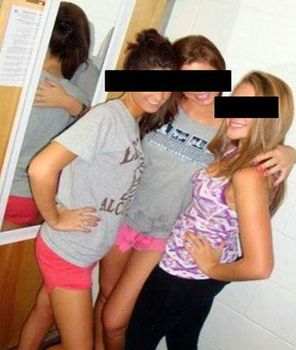 Our Proposed Privacy Risk
8
Privacy risk of tuple ti in dataset T:



Privacy risk of dataset T:
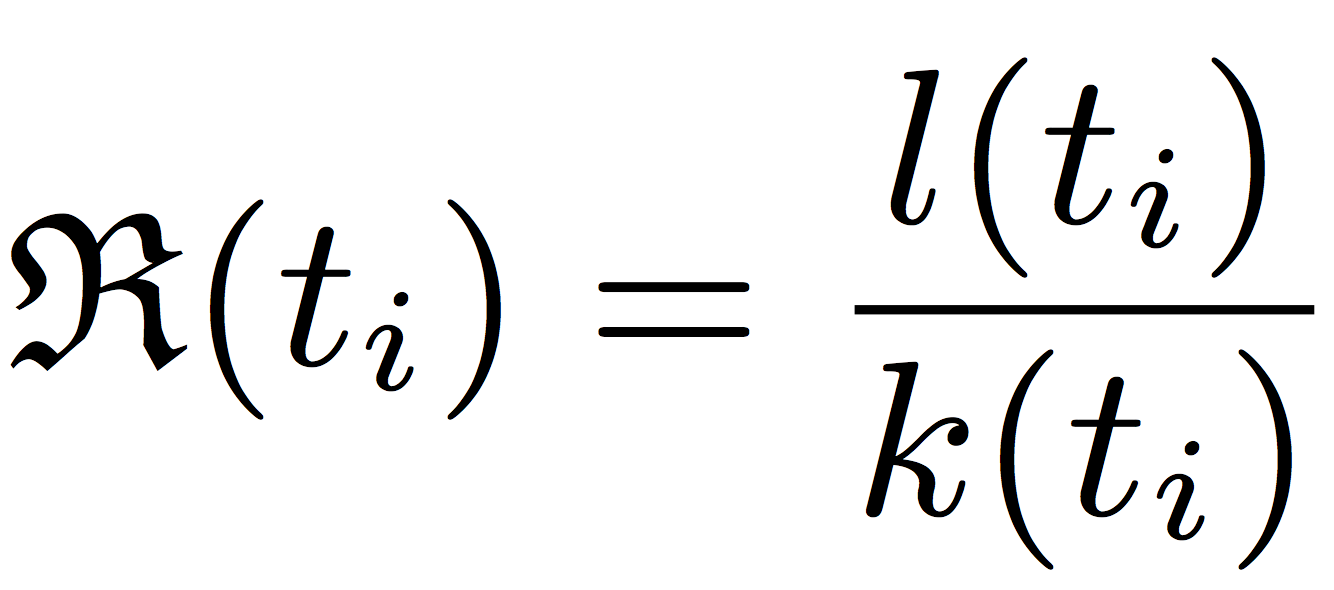 Individual Privacy Risk
l(ti): loss function (social component)
k(ti): the number of tuples in T with the same value of ti (math component)
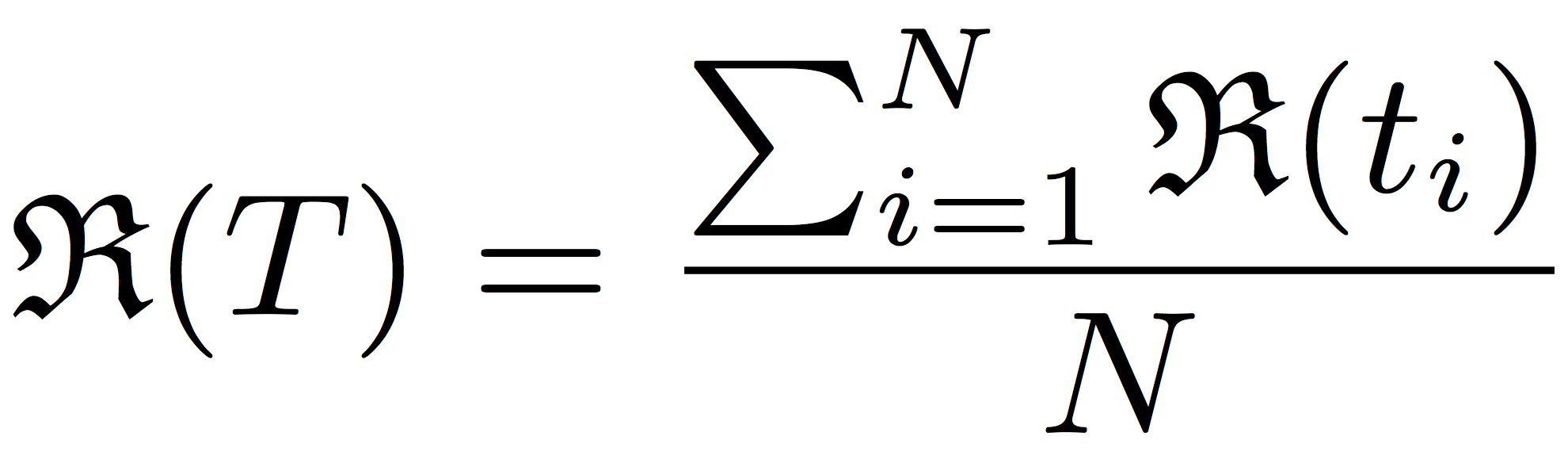 Dataset Privacy Risk
N: the size of dataset T (the number of tuples in T)
Expected Privacy Risk
9
Lemma 1: Given dataset T with cardinality C(T), for each tuple ti in T, assuming the loss function is independent of 1/k(ti) with mean value μ, the expected privacy risk
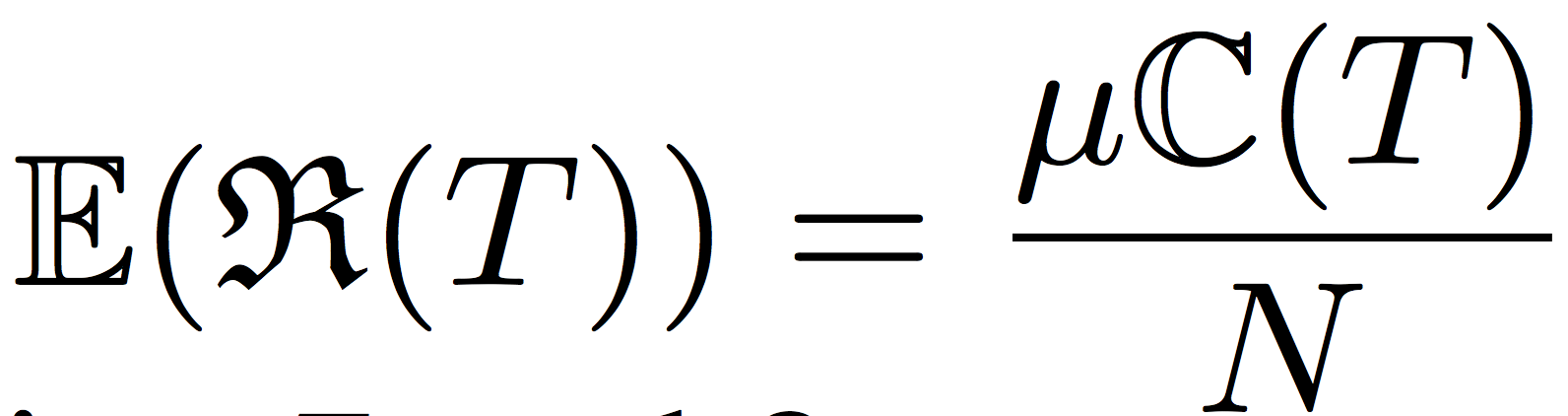 Privacy Risk of Dataset
10
Theorem 1: The privacy risk R(T) of dataset T is
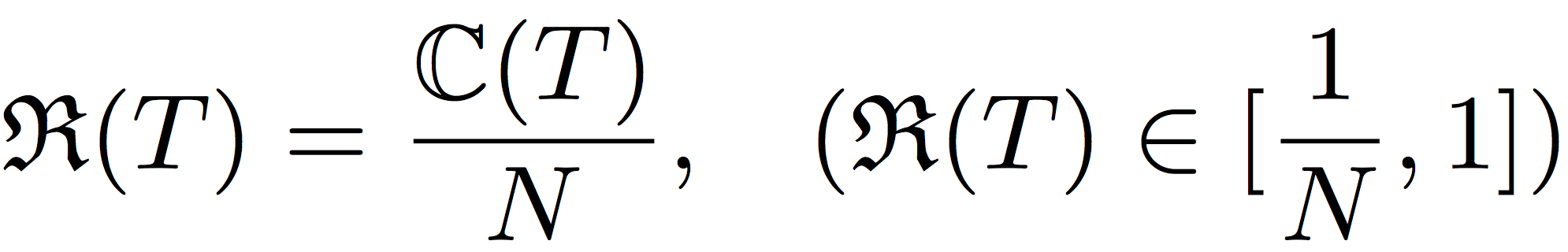 Cardinality of T
Size of T
N: the number of tuples in T
C(T): cardinality of T —— number of distinct (combined) attribute values describing tuples 
T=ABCDE: C(T)=5, R(T)=1
T’=AAAAA: C(T’)=1, R(T’)=1/5
T’’=AAA: C(T’’)=1, R(T’’)=1/3
Privacy Risk = C(T)/N, Better Interpretation
11
T1000 (1000 same tuples: AAAAAA…AAAA)
	1000-anonymity (Privacy Risk: 1/1000)
T2 (500 pairs of same values: AABBCCDD…)
	2-anonymity (Privacy Risk: 500/1000)
Inject globally unique tuple t* 
T1000* (1000 same tuples: AAAAAA…AAAAt*)
	1-anonymity (Privacy Risk: 2/1001)
T2* (500 pairs of same values: AABBCCDD…t*)
	1-anonymity (Privacy Risk: 501/1001)
R(T1000*) < R(T2*)
How Bad Is Our Privacy in HIN?
12
Heterogeneous Information Networks (HIN)
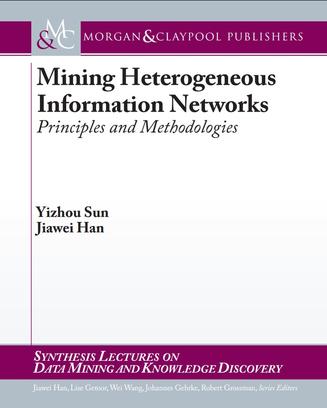 We Live In a More Connected World
13
Heterogeneous Information Networks (HIN)
Multiple types of entities (nodes) or links (edges)
Present in 
social media (Twitter)
medical information systems (EMR)
academic information systems (DBLP)
and more…
Heterogeneous Information Networks in Social Media (KDD Cup 2012 Dataset)
14
Network Schema
15
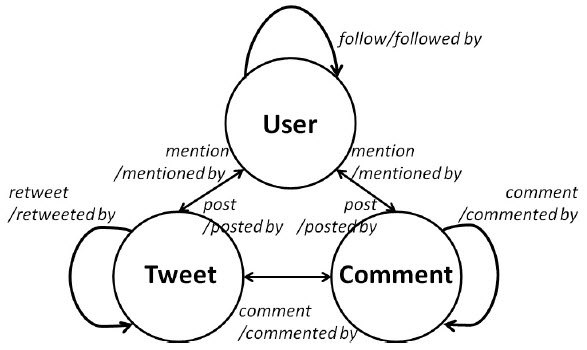 Meta-Paths
16
Attribute-Metapath-Combined Values of Target Entities
17
The neighbors of the target entity A1X are generated along target meta paths
Attribute-Metapath-Combined Values of Target Entities
18
Theorem 2: For power-law distribution of the user out-degree, the lower and upper bounds for the expected heterogeneous information network cardinality grows faster than double exponentially with respect to the max. distance of utilized neighbors.
Privacy Risk = C(T)/N
Privacy Risk Increases With More      Link Types
19
Privacy Risk Increases With More      Link Types
20
DeHIN Algorithm to Prey on          Privacy Risk in HIN
21
DeHIN Algorithm to Prey on          Privacy Risk in HIN
22
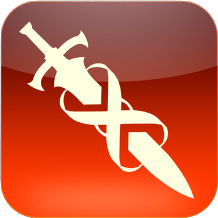 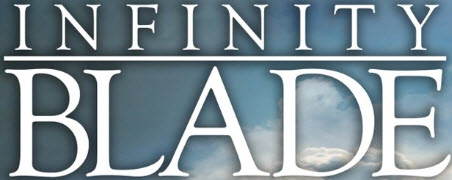 23
Break Anonymity of the KDD Cup 2012 Dataset
Profile
Gender
Year_of_birth
as
rs
cs
No_of_Tags
f
No_of_tweets
a
r
c
Profile
Profile
Profile
Profile
Advantages: Exploit the identified privacy risk without requiring creating new accounts or relying on easily-detectable graph structures     in a large-scale network [BDK’07, NV’09]
Experiments – The Existing Defense
24
Modified based on [Wu and Ying’11]
Experiments – Key Measures
25
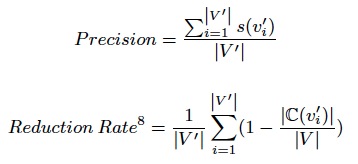 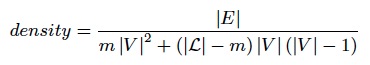 DeHIN Performs Better on Denser Networks by Utilizing Longer-Distance Neighbors
26
DeHIN Performs Better with More    Link Types
27
DeHIN’s Performance Slightly Degrades When Anonymity Gets Stronger
28
DeHIN Performs Better with More    Link Types
29
Privacy Risk Increases With More      Link Types
30
The Research Roadmap
31